МУНИЦИПАЛЬНОЕ АВТОНОМНОЕ УЧРЕЖДЕНИЕ «ЦЕНТР КОМПЛЕКСНОГО ОБСЛУЖИВАНИЯ МУНИЦИПАЛЬНЫХ УЧРЕЖДЕНИЙ СОВЕТСКОГО РАЙОНА  «СФЕРА»
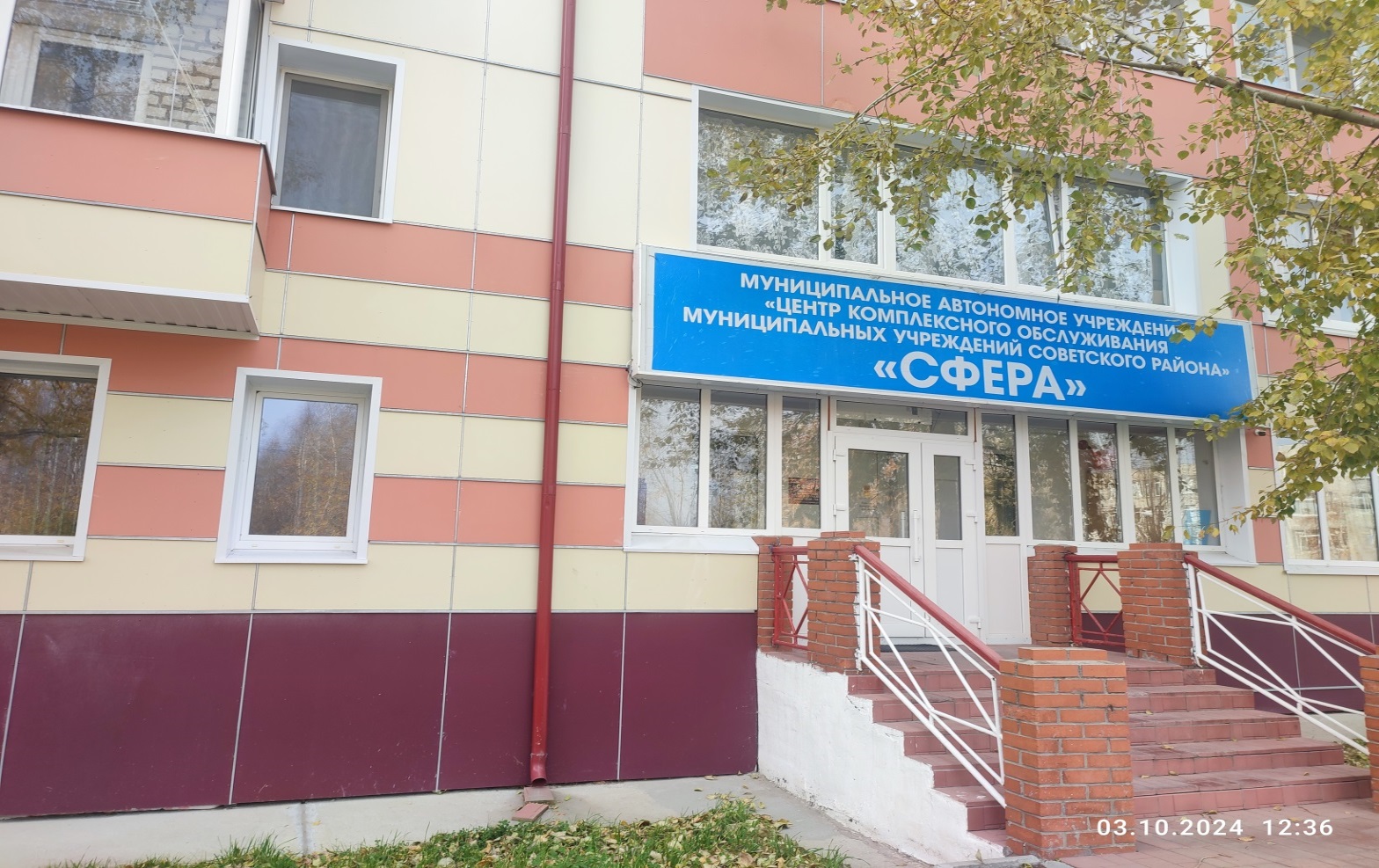 1. Год постройки здания: 
    ул. Гастелло,д.35 - 1983г.
      ул. Ленина, д.6 - 1965г.
2. Общая площадь здания:
3. Занимаемая площадь учреждением:455,42    
    (в том числе 442,7м²ул. Гастелло, д.35 и    
    12,72 м² ул. Ленина, д.6)
4. Этажность: первый этаж
5. Количество сотрудников: 55
Фото здания
Бережливое производство
КОНЦЕПЦИЯ  «БЕРЕЖЛИВЫЙ РЕГИОН»
Водоснабжение
(1 квартал нарастающим итогом)
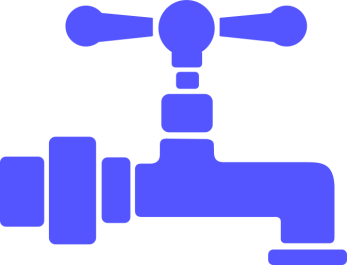 Январь
Март
2024
Январь
Март
2025
35,923 
куб. м.

 3043,38 
руб.
31,305
куб. м.

2906,48
руб.
Водоотведение
(1 квартал нарастающим итогом)
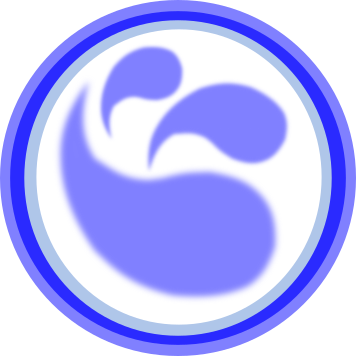 Январь
Март
2025
Январь
Март
2024
35,923
 куб. м.

2670,50 
руб.
31,0
куб. м.

2525,51
руб.
Электроснабжение
(1 квартал нарастающим итогом)
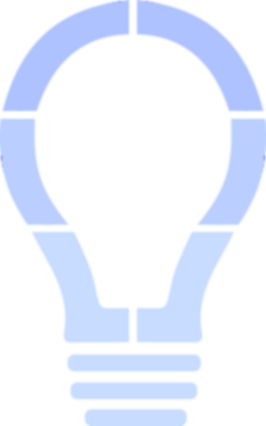 Январь
Март
2025
Январь
Март
 2024
7404 
Квт/ч

  62146,68 
руб.
7550
Квт/ч

67483,72 
руб.
Теплоснабжение
(1 квартал нарастающим итогом)
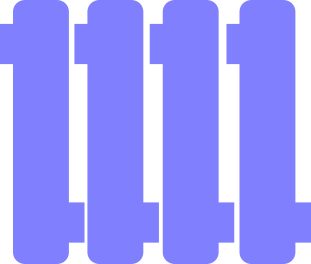 Январь
Март
 2024
Январь
Март
2025
37,9321
Г.кал

103260,44
руб.
43,247 
Г.кал

  106311,51 
руб.
Вывоз ТКО
(1 квартал нарастающим итогом)
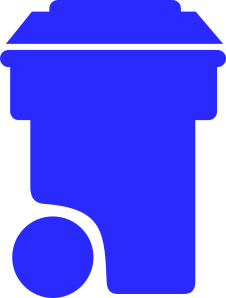 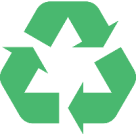 Январь
Март
 2024
Январь
Март
2025
10,125
 куб. м.

9721,95 
руб.
10,125
куб. м.

10904,16
руб.
Связь
(1 квартал нарастающим итогом)
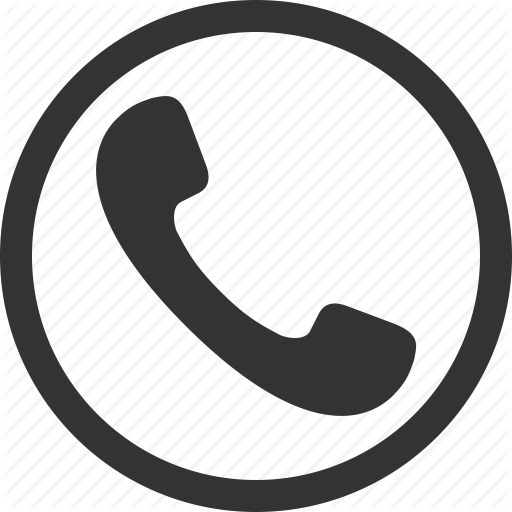 Январь
Март
 2024
Январь
Март
2025
41536,55 
руб.
40391,07
руб.
Макулатура
(1 квартал нарастающим итогом)
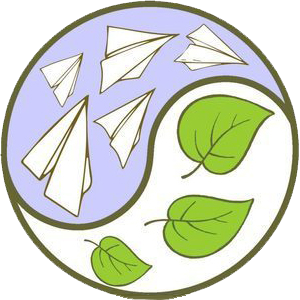 Январь
Март
2024
Январь
Март
2025
Собрано
 0 кг.

Сдано на
  0 руб.
Собрано
0 кг.

Сдано на
0 руб.